ВСЕМИРНАЯ ИСТОРИЯ
7
класс
Тема урока: «Священная 

Римская

империя».
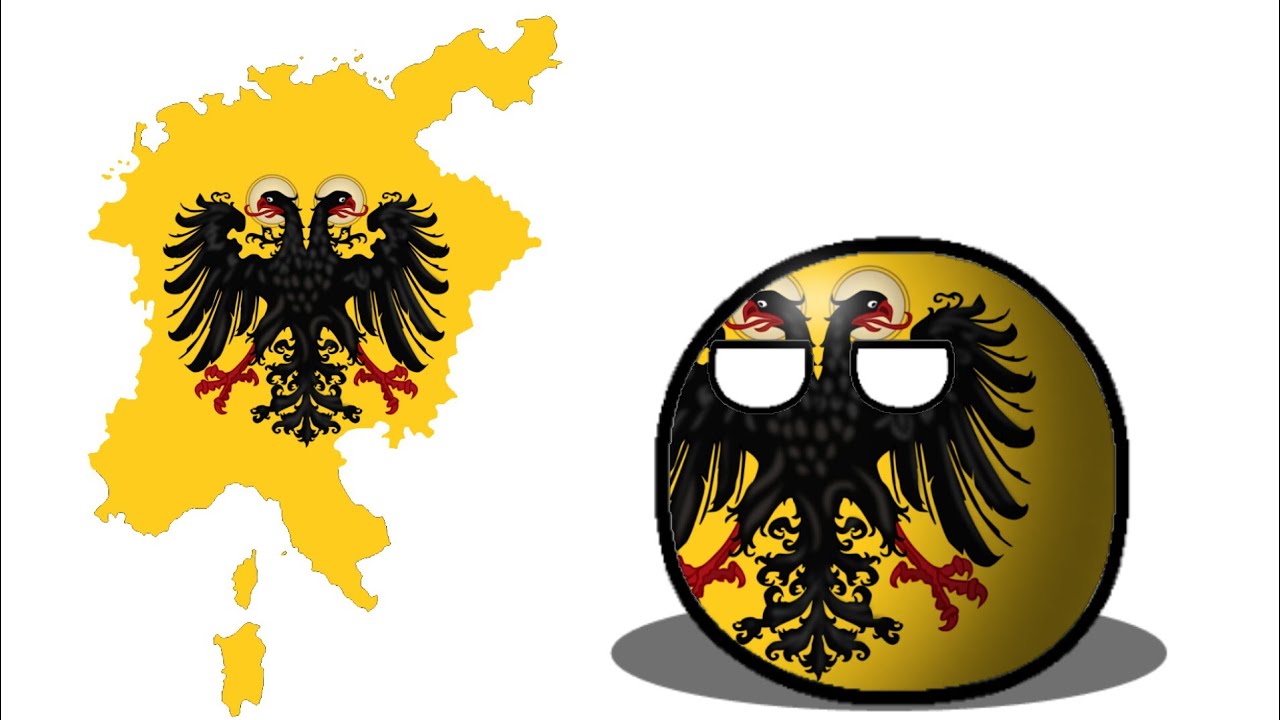 ПЛАН
НОВОЕ КОРОЛЕВСТВО
БОРЬБА С ВЕНГРАМИ
НОВАЯ ИМПЕРИЯ
ГЕРМАНСКИЕ ИМПЕРАТОРЫ И ЦЕРКОВЬ
843 г. – Верденский договор о разделе империи Карла Великого
НОВОЕ КОРОЛЕВСТВО
843 г. – Верденский договор о разделе империи Карла Великого.
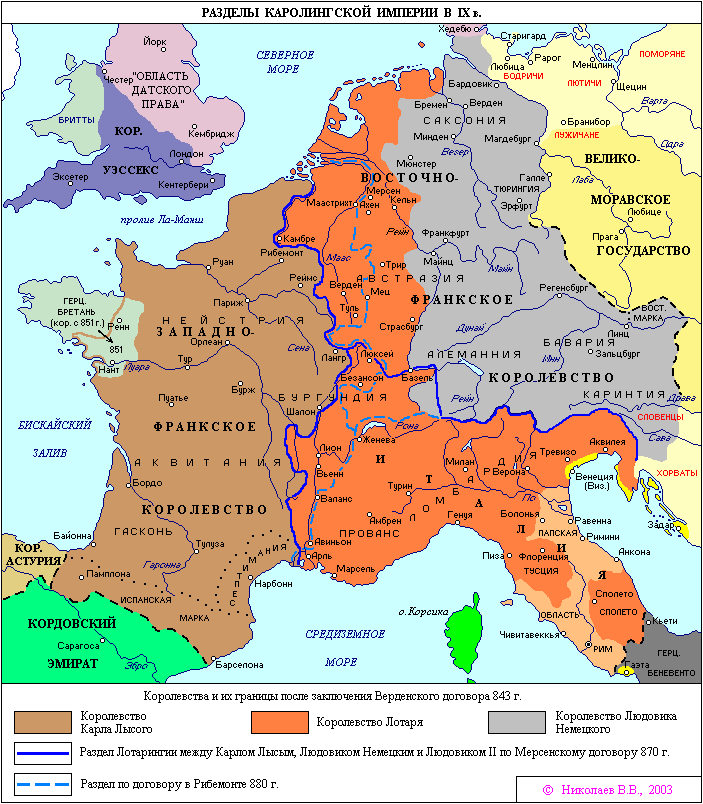 Империя Карла Великого
После распада Франкской империи правили потомки Карла Великого.                     В 919 году местная знать  избрала королем князя -герцога  Саксонии.
Верден
Лотарь
Карл 
Лысый
Людовик
НОВОЕ КОРОЛЕВСТВО
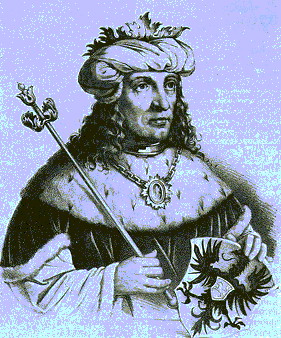 В Восточно - Франкском государстве династия Каролингов пресеклась                               в 911 году.
    Новым королем был избран саксонский герцог Генрих (он стал первым германским королем Генрихом I).
Генрих I Птицелов – первый германский король
НОВОЕ КОРОЛЕВСТВО
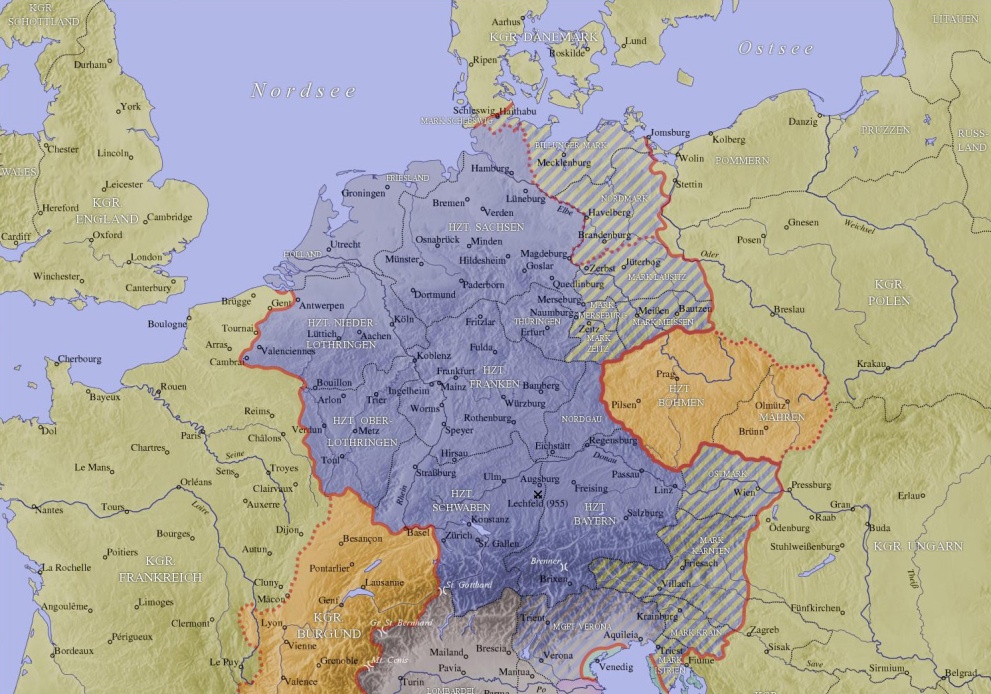 В Европе появляется новое  государсвтво – королевство Германия. 
Генрих начал  политику  укрепления государства
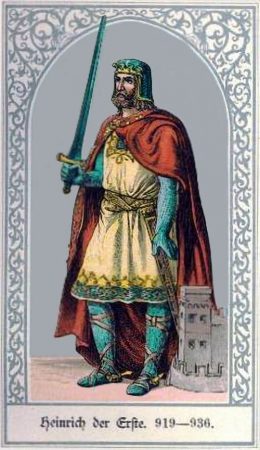 Генрих успешно боролся с венграми и датчанами, создал линию укреплений и сильную армию,  защищающую Саксонию.
НОВОЕ КОРОЛЕВСТВО
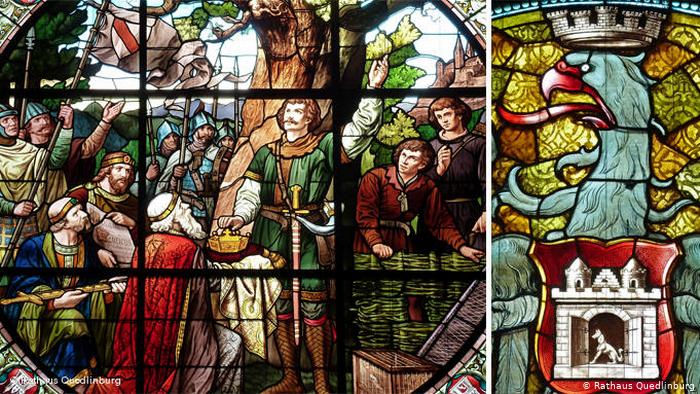 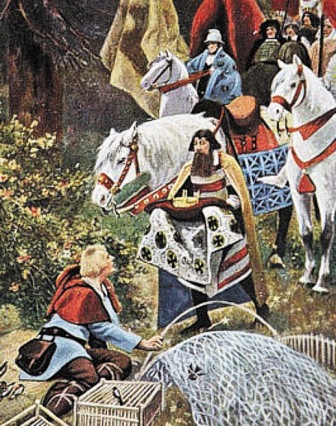 С охоты вместо птиц саксонский герцог Генрих принес корону германского короля и герцога Франконии Конрада I. Несмотря на царившую между ними конкуренцию, бездетный Конрад счел именно Генриха наиболее способным преемником. И не ошибся. Генриха выбрали королем в том же 919 году, но окончательно он закрепил за собой престол только через десять лет.
НОВОЕ КОРОЛЕВСТВО
Каждого 9 жителя он переселил в бурги.                     В бургах Генрих  приказал проводить  собрания,  церковные соборы.
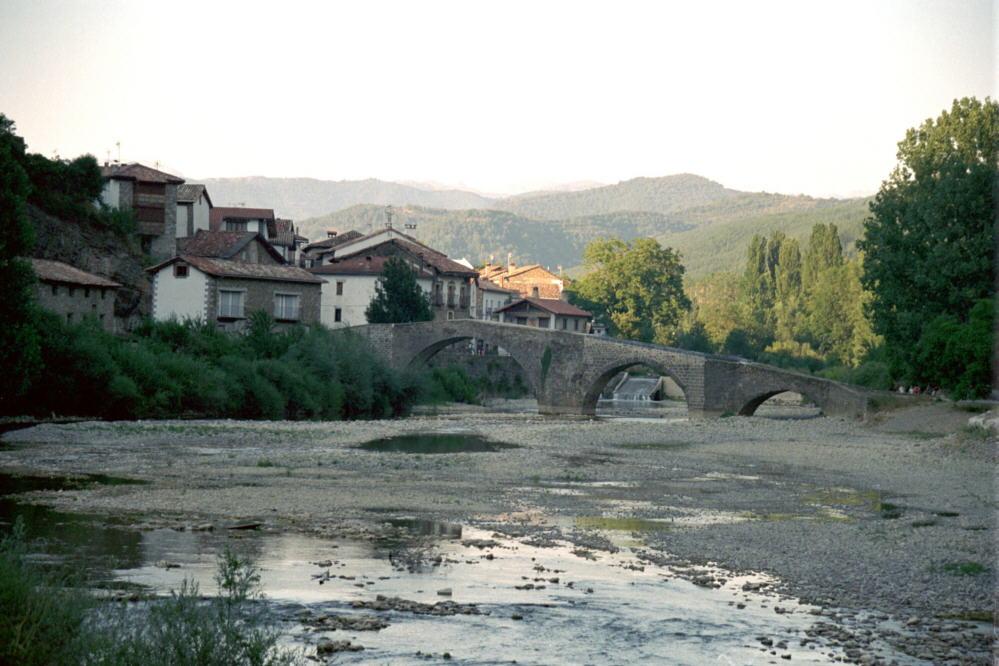 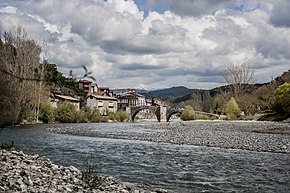 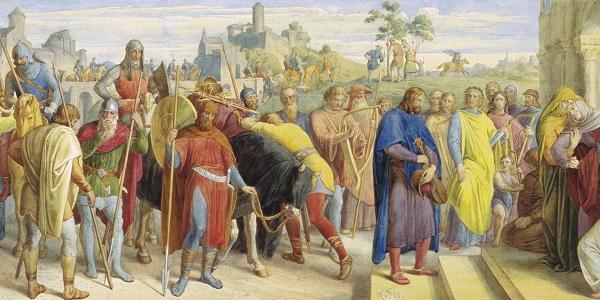 НОВОЕ КОРОЛЕВСТВО
Бурги – населенные пункты.
Бург - исторический термин, изначально означавший крепость, а впоследствии получивший в разных странах разные значения.
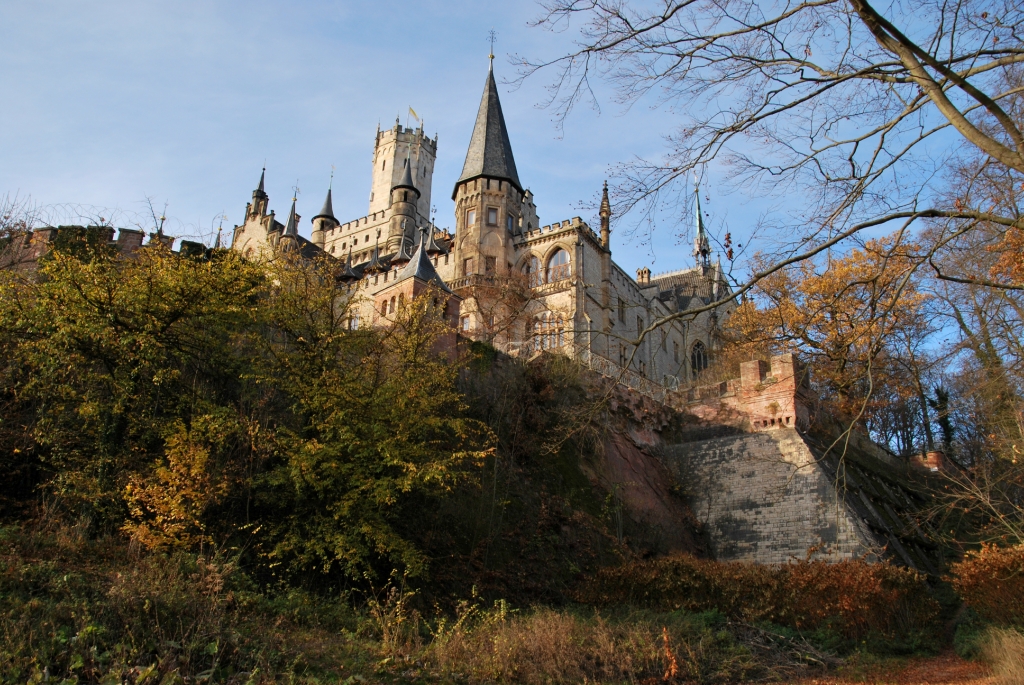 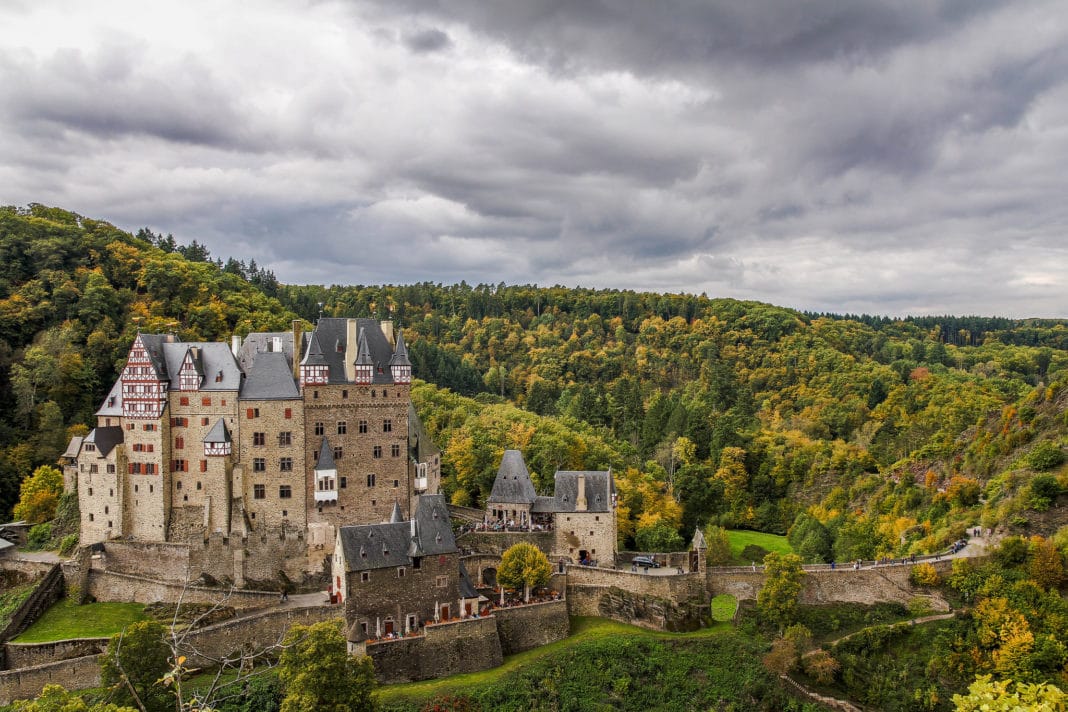 НОВОЕ КОРОЛЕВСТВО
Это замок принадлежал Генриху Птицелову - первому германскому королю из Саксонской династии. Согласно легенде, в 919 году именно у этой скалы тогдашнему герцогу Саксонии предложили корону Восточно-Франкского королевства - государства, предшествовавшего Священной Римской империи и современной Германии. Основателем империи стал сын короля Генриха - Оттон I Великий.
НОВОЕ КОРОЛЕВСТВО
При Генрихе I и его сыне Оттоне I появилась сильная  немецкая конница. Основу  ее  составляли закованные в броню тяжеловооруженные рыцари.
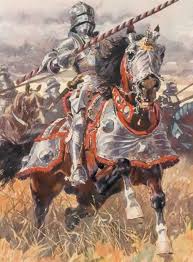 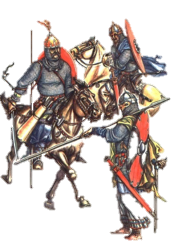 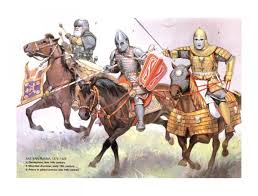 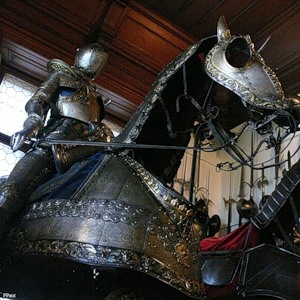 НОВОЕ КОРОЛЕВСТВО
Генрих I под угрозой вторжения венгров с Востока, разделил население на два сословия:


Военное  сословие
                                           Податное сословие
ВОЙНЫ
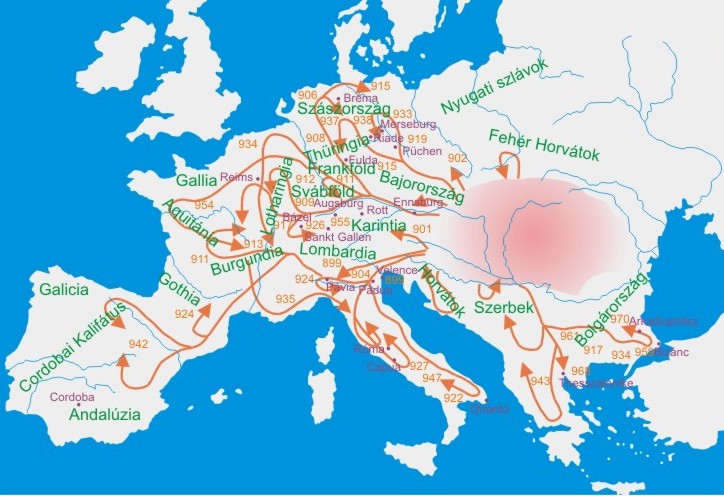 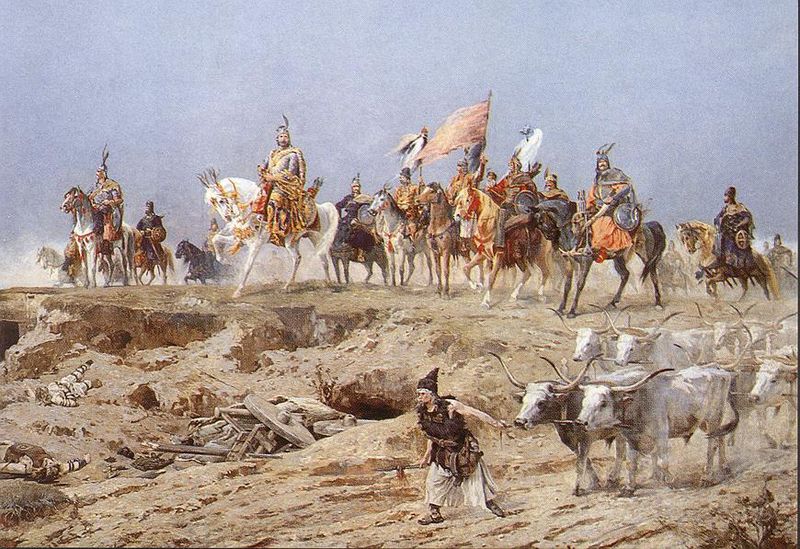 Более сильной власть королей была в Германии. Единое государство было необходимо для защиты   от внешних врагов. Очень часты были нападения венгров (мадьяр). Конница венгров совершала набеги на страны Западной Европы, доходила до Парижа.   Но больше всего страдала Германия: венгры разоряли и угоняли в плен многих ее жителей.
ВОЙНЫ
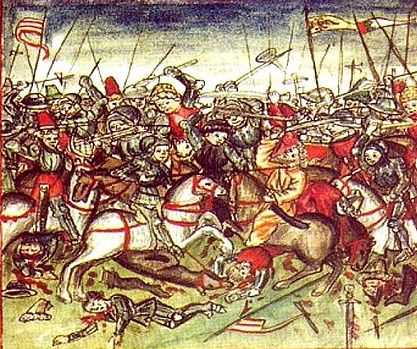 Битва против венгров на реке Лех 955 г.
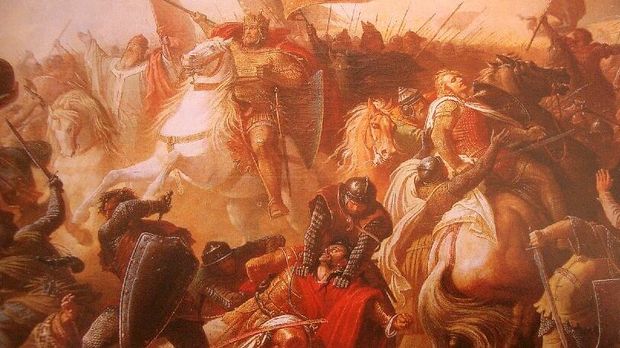 В 955 году немецкие и чешские войска во главе с германским королем Оттоном I  разгромили венгров в битве на юге Германии.  Вскоре вторжения венгров прекратились, и они стали переходить к оседлой жизни.
ОТТОН I
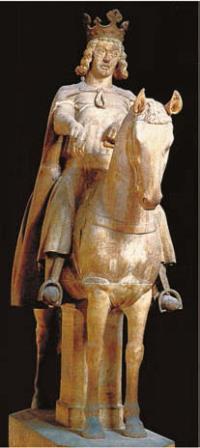 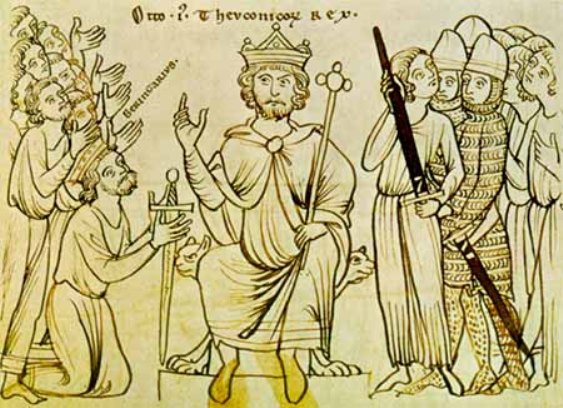 Оттон I – король                               Восточно-Франкского государства       (Германии) с 936 г.  Император Священной Римской империи  с 962 г.
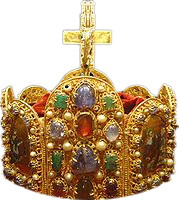 В 962 году, пользуясь раздробленностью Италии, Оттон I совершил поход на Рим, и папа провозгласил его императором. Кроме Германии, под власть Оттона I попала значительная часть Италии. Позднее это государство стали называть             Священной Римской империей германской нации.
ОТТОН I
Оттон I расширил права церкви (епископов и аббатов) за счет герцогов (князей). Он издал «оттоновские привилегии», по которым епископы  и аббаты получали широкие иммунитетные привилегии, их владения освобождались от  юрисдикции, а сами они получали права герцогов.
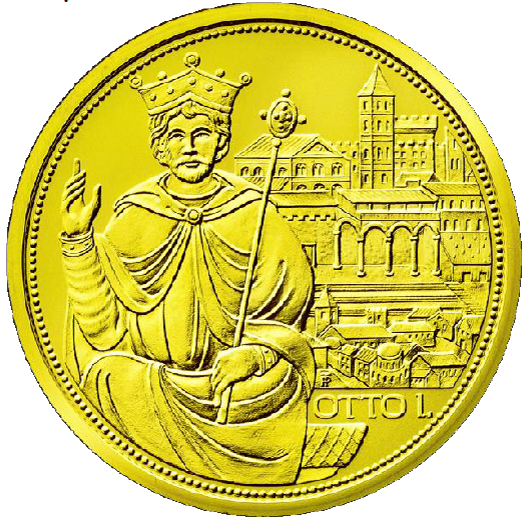 ОТТОН I
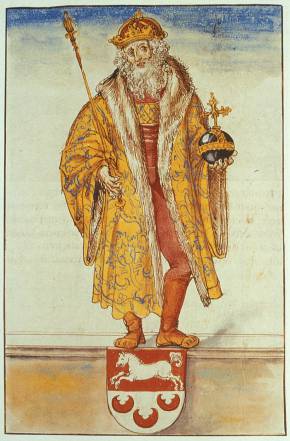 Оттон I помог папе Римскому в борьбе против его врагов и получил титул императора «Священной Римской империи германской нации».
СВЯЩЕННАЯ РИМСКАЯ ИМПЕРИЯ
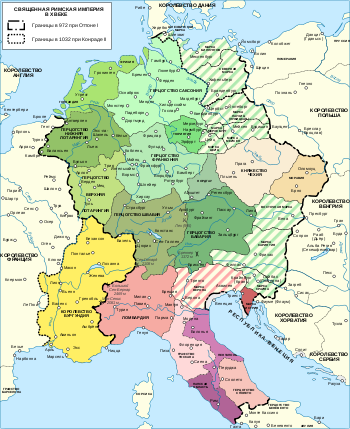 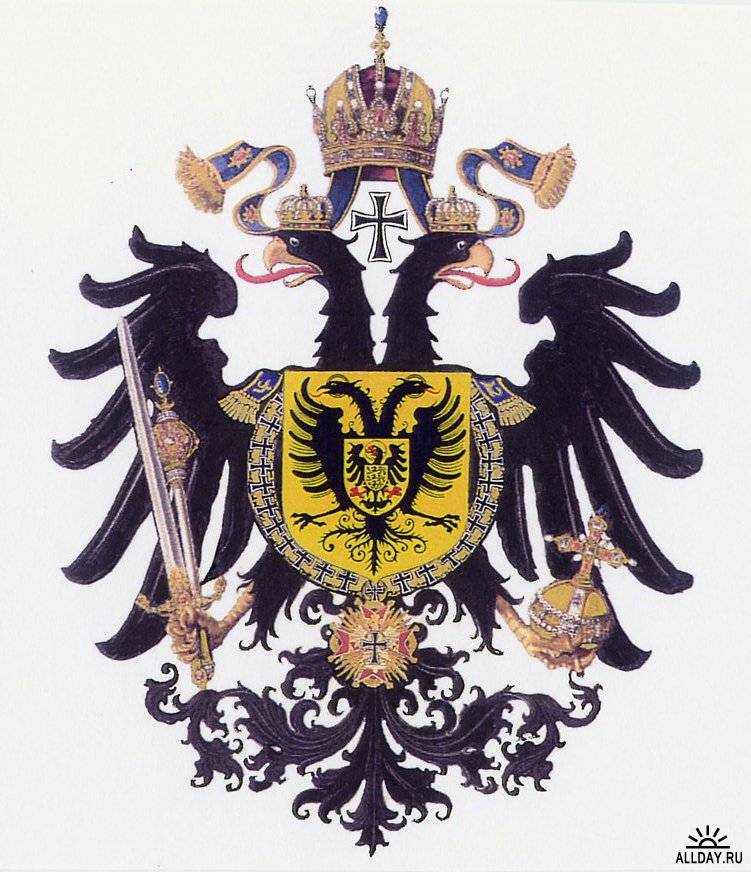 КАРТА СВЯЩЕННОЙ РИМСКОЙ ИМПЕРИИ
СВЯЩЕННАЯ РИМСКАЯ ИМПЕРИЯ
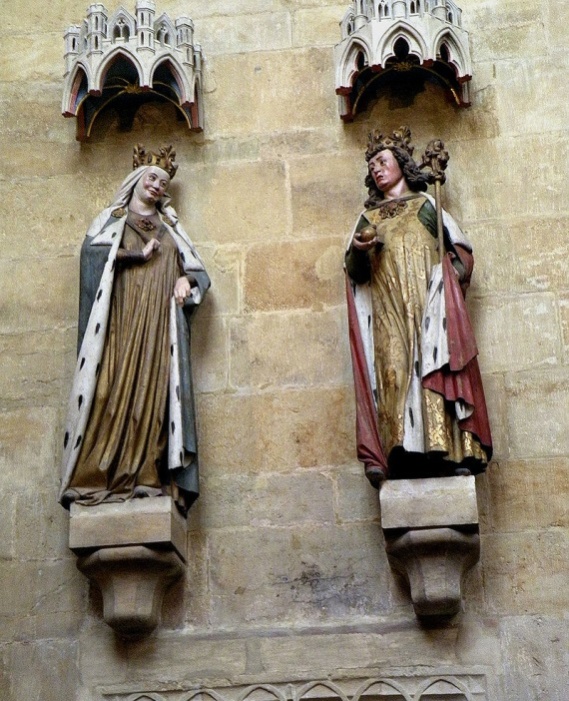 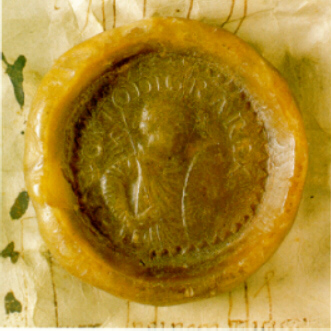 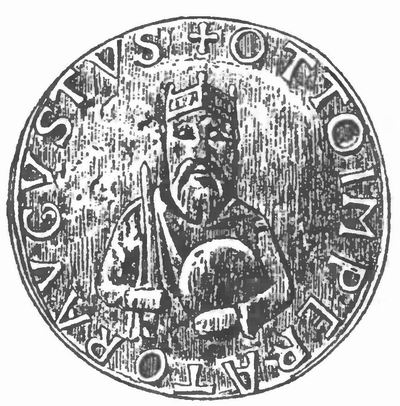 СВЯЩЕННАЯ РИМСКАЯ ИМПЕРИЯ
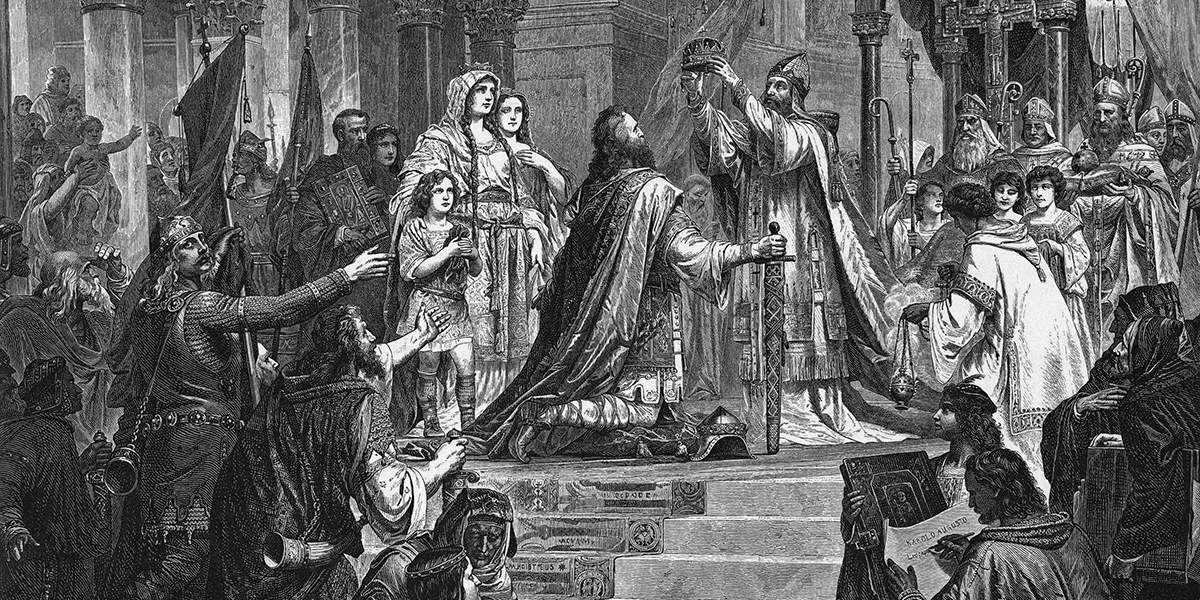 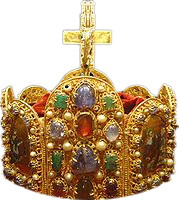 Каждый последующий  король  со своим войском  переходил Альпы и вступал в  Италию, чтобы получить императорскую корону.
СВЯЩЕННАЯ РИМСКАЯ ИМПЕРИЯ
Оттон II Рыжий (967-983 гг.)
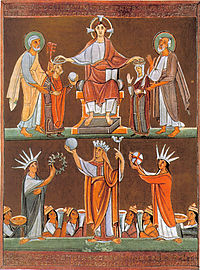 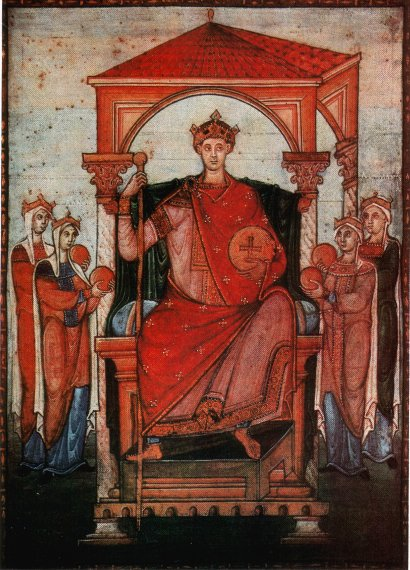 972 г. – берет в жены византийскую 
принцессу Феофано;
978-980 гг. – война                                        с Лотарем  Французским;
980 г. – поход в Италию.
СВЯЩЕННАЯ РИМСКАЯ ИМПЕРИЯ
Так внук Оттона I, прозванный «чудом мира»,  Оттон III мечтал  сделать  Рим столицей огромного государства.  Он считал,   что весь христианский мир должен объединиться                       под властью  римского императора.
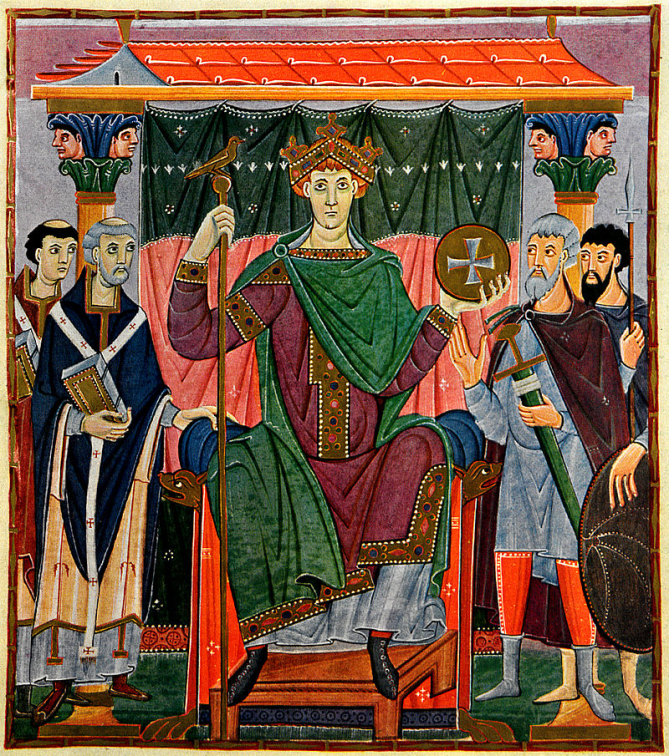 Управление империей
Социальная структура
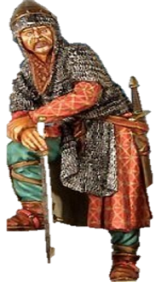 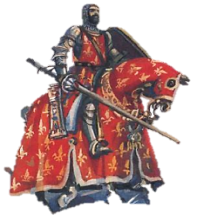 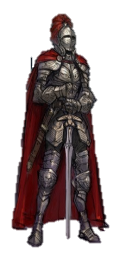 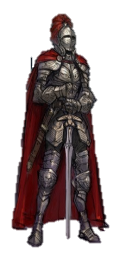 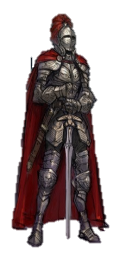 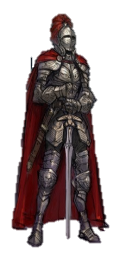 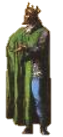 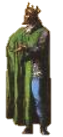 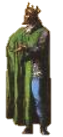 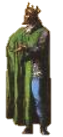 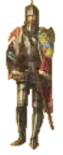 Император
Король
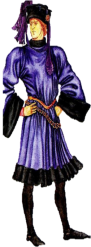 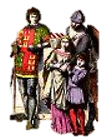 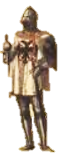 Герцоги и графы
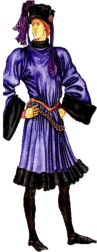 Короли
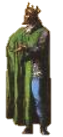 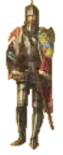 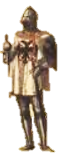 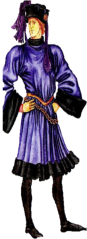 Бароны
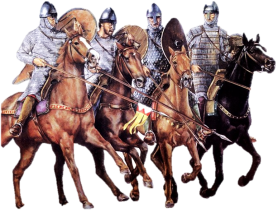 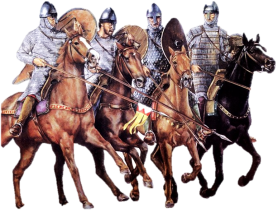 Двор
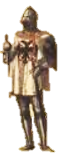 Рыцари
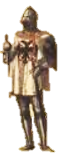 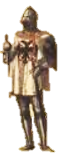 Императорский совет
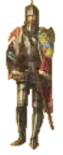 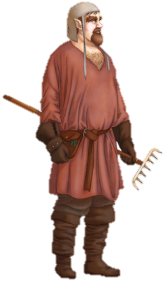 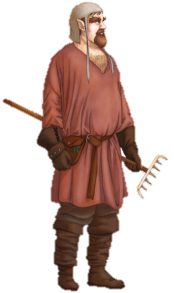 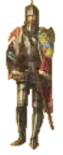 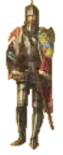 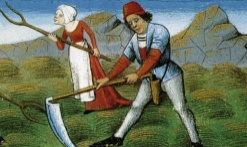 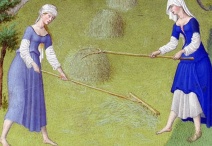 Графы
Крестьяне
УПРАВЛЕНИЕ
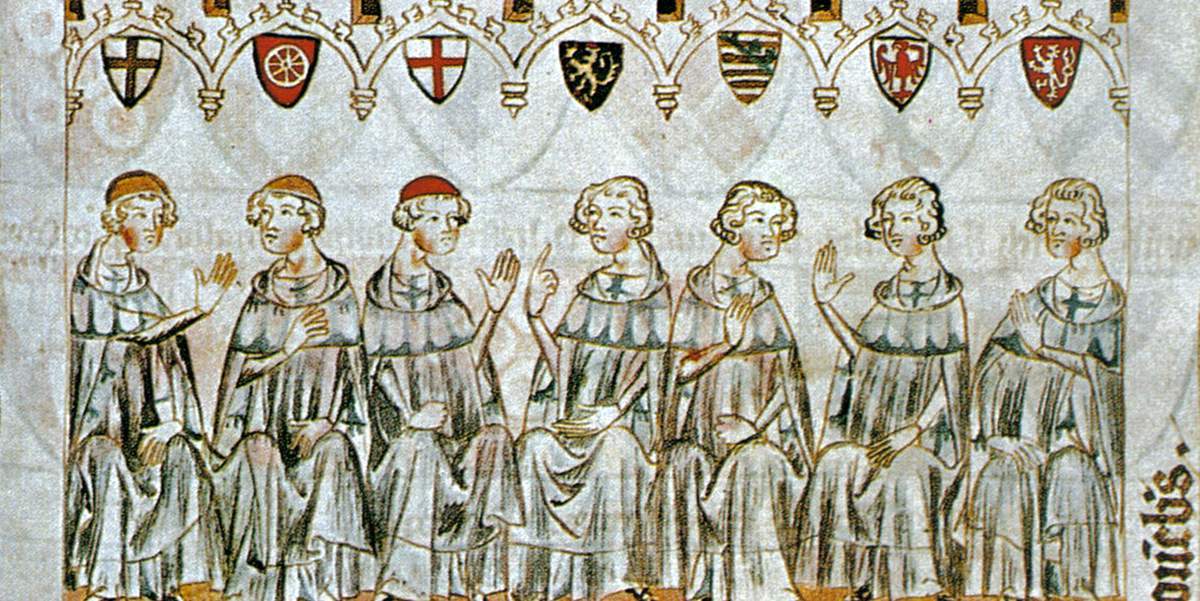 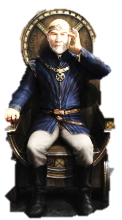 Для управления государством  на местах должны быть  чиновники -  исполнители приказов короля.
В Германии  в Х веке авторитет герцогов был выше  чем императора.
УПРАВЛЕНИЕ
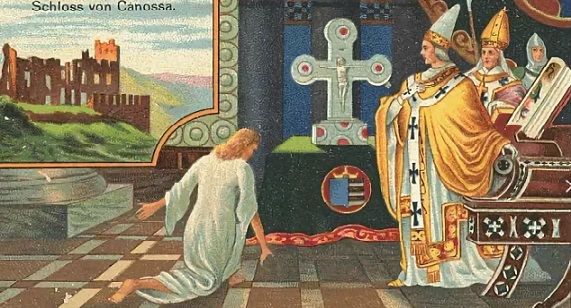 Оттон I и его наследники использовали в своих  целях  организации католической церкви.  
     Оттон I  дал епископам и аббатам Германии  различные льготы и привелегии.
     В результате церковная организация стала сильнее герцогов и графов.
Видеоролик 1м 58
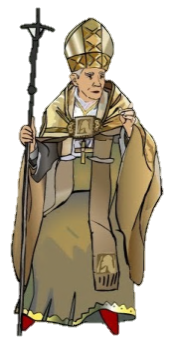 Структура католической 
церкви
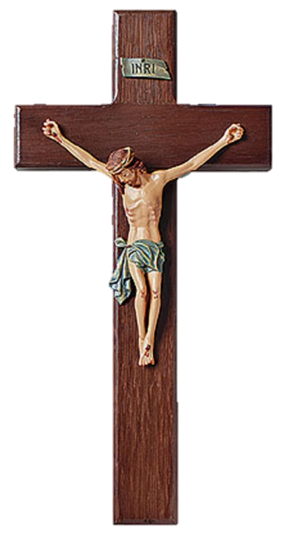 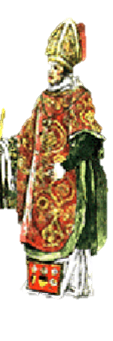 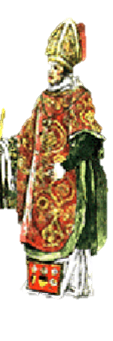 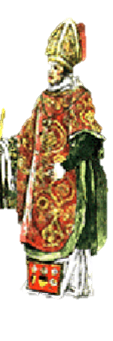 Папа
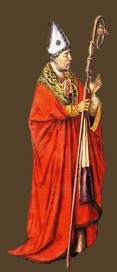 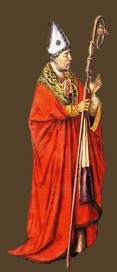 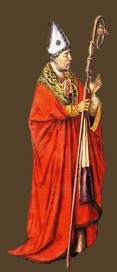 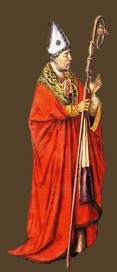 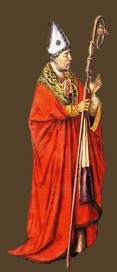 Кардиналы
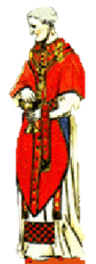 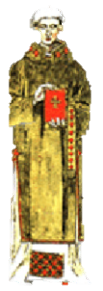 Епископы
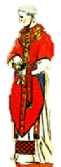 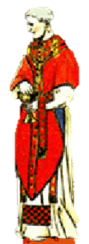 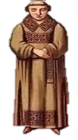 Аббаты
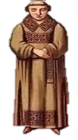 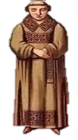 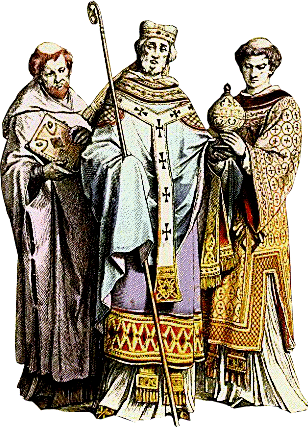 Монахи
Приходское духовенство
УПРАВЛЕНИЕ
Император сам назначал людей на церковные должности.  При необходимости  сменял   епископов и даже папу римского.
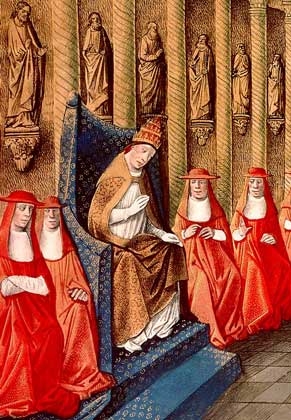 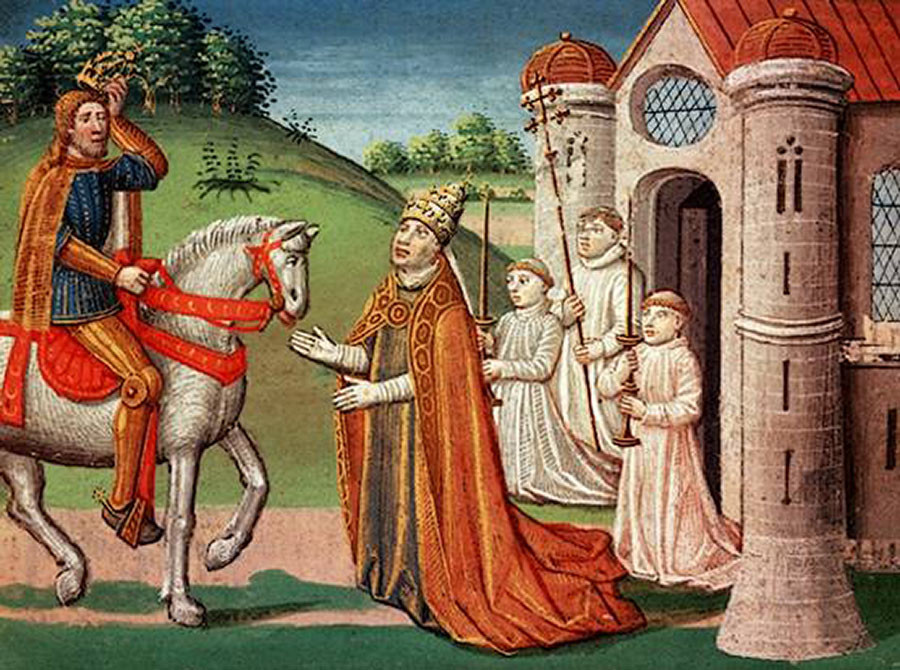 УПРАВЛЕНИЕ
Внук Оттона I,  Оттон III   добился  избрания  своего учителя  Герберта, известного под именем  Сельвестра III , папой римским.
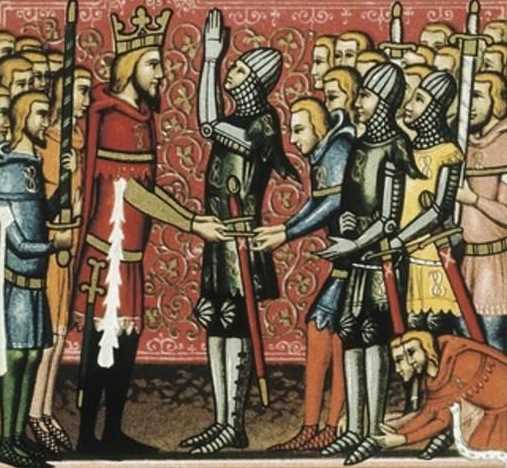 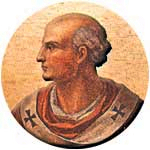 ФЕОДАЛЬНАЯ РАЗДРОБЛЕННОСТЬ
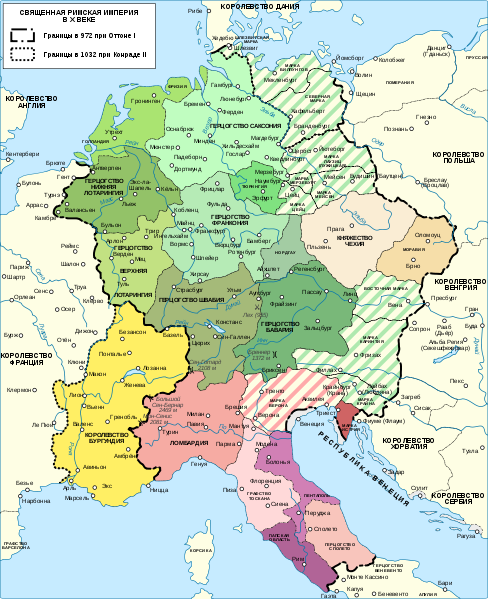 Не смотря на деятельность германских правителей      в направлении объединения Европы, феодальная раздробленность здесь оставалась до конца средневековья.
ПОДУМАЙТЕ
Яркое начало ГерманииЧто было общего и различного в судьбах западной и восточной частей империи Карла Великого?
Бавария, Саксония;

2.    Венгерская угроза;

3.    919 г. – королём саксонский  герцег  Генрих, Оттон I; 

4.   1000 г. – венгры создали своё государство (Стефан).
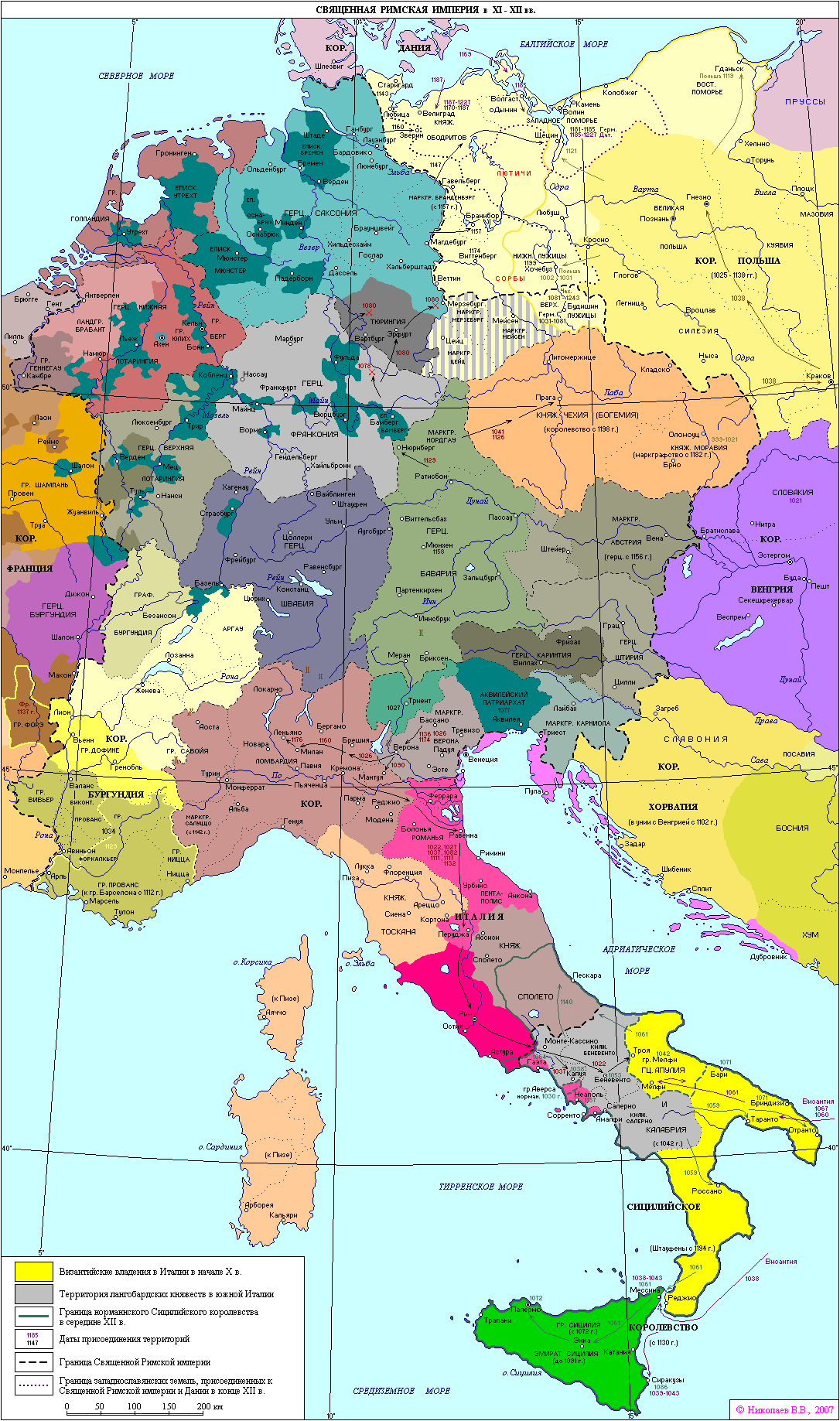 ПОДУМАЙТЕ
«Восстановление» империи.Кто объявил себя приемником Карла Великого?
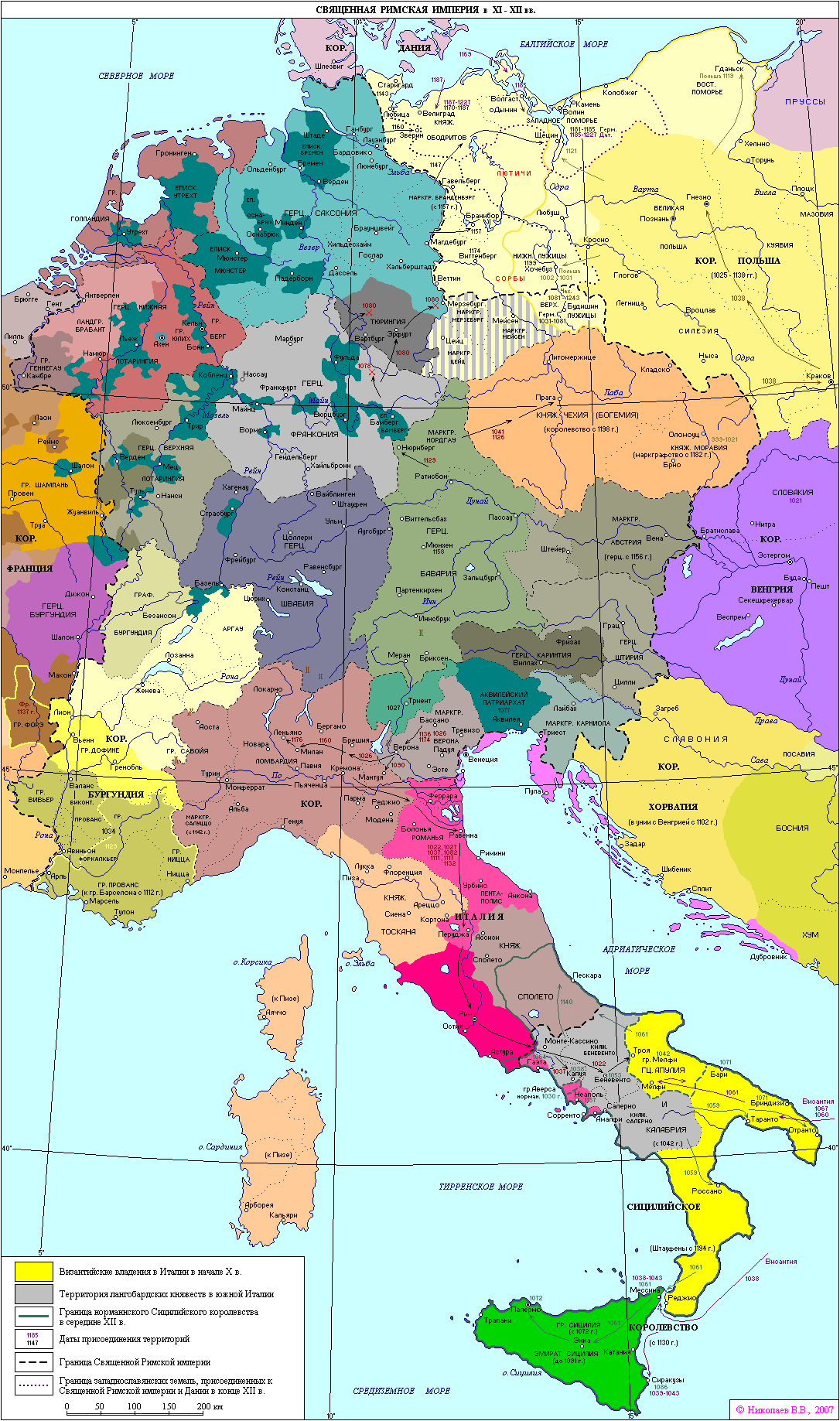 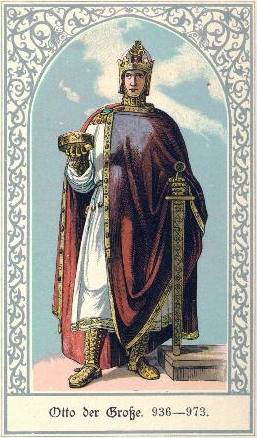 962 г. – Оттон I – император Священной Римской империи (Германия, Италия).
СРАВНИТЕ
ВЫВОДЫ
ВЫВОДЫ
ЗАДАНИЯ
1
3
Прочитайте учебник 
§ 5.
Стр.  26 – 29.
Составьте кластер:                       «Священная Римская империя».
Выполните 
задание в учебнике              на стр.29
задание №4.